Stacked Architecture Discussion
Date: 2016-05-17
Authors:
Slide 1
Mark Hamilton, Ruckus Wireless
Abstract
This presentation walks through some discussion on why, and how, we use a “stacked” architecture model in 802.11.

THIS VERSION IS A WORK IN PROGRESS, NOT COMPLETE
Slide 2
Mark Hamilton, Ruckus Wireless
Start with a simple problem, and view: two peer entities are communicating …
Entity of type X
Protocol
Entity of type X
Peer entities communicate by exchanging protocol.  Logically, this happens directly between them …
Slide 3
Mark Hamilton, Ruckus Wireless
Why are these entities communicating?
Upper
(Layer)
Entity
Upper
(Layer)
Entity
Service
Service
Entity of type X
Protocol
Entity of type X
The model is that (other than the Application Layer), the layers do this, for the purpose of providing a Service to the layer above.
Slide 4
Mark Hamilton, Ruckus Wireless
But, of course, they don’t really communicate directly (other than the PHY)
Service
Service
(Logical) Protocol Flow
Entity of type X
Entity of type X
Service
Service
Actual Protocol Flow
Slide 5
The model is that (other than the Physical Layer), the layers communicate by using services of the layer below.
Mark Hamilton, Ruckus Wireless
OK, this works well for Layers.  What about within a layer?
We already assume this for “sub-layers” (like the MAC, as a whole)
Is it appropriate for entities within a sub-layer??
Mark Hamilton, Ruckus Wireless
It seems to work for our “stack”, at least for “end nodes”
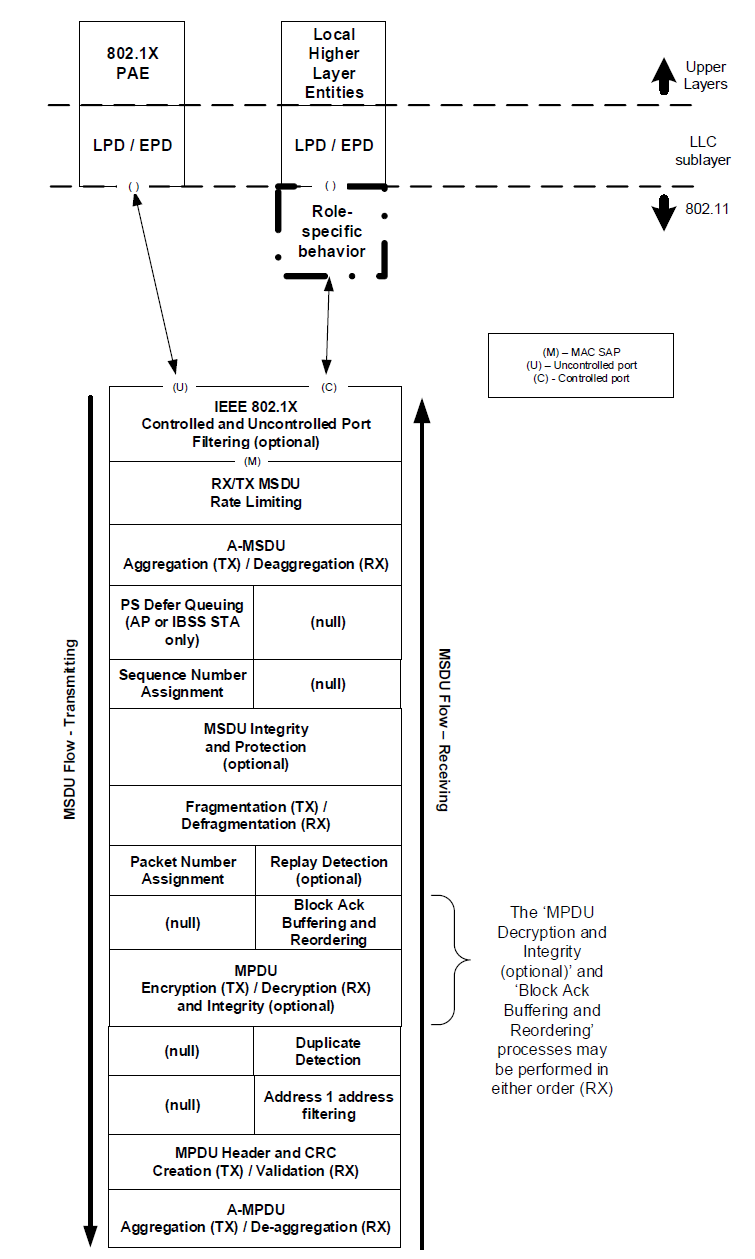 (Figure 5-1, from REVmc D5.0)
Mark Hamilton, Ruckus Wireless
But, intermediate nodes are less intuitive
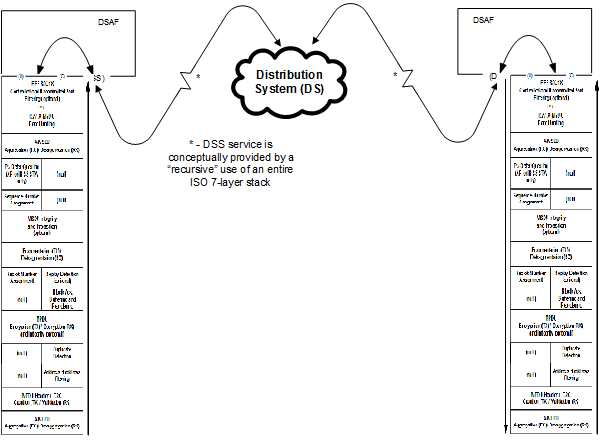 (APs and DS shown together - poorly)
Mark Hamilton, Ruckus Wireless
Or, a more complete, but less detailed view:
Upper
Upper
Upper
MAC
MAC
AP
AP
MAC
MAC
Distribution System (DS)
MAC
PHY
PHY
PHY
PHY
PHY
unspecified
Non-AP STAs
AP STA 2
AP STA 1
Non-AP STAs
(This gets messy with more than 2 APs)
Mark Hamilton, Ruckus Wireless
Then, there’s the Baggy Pants View
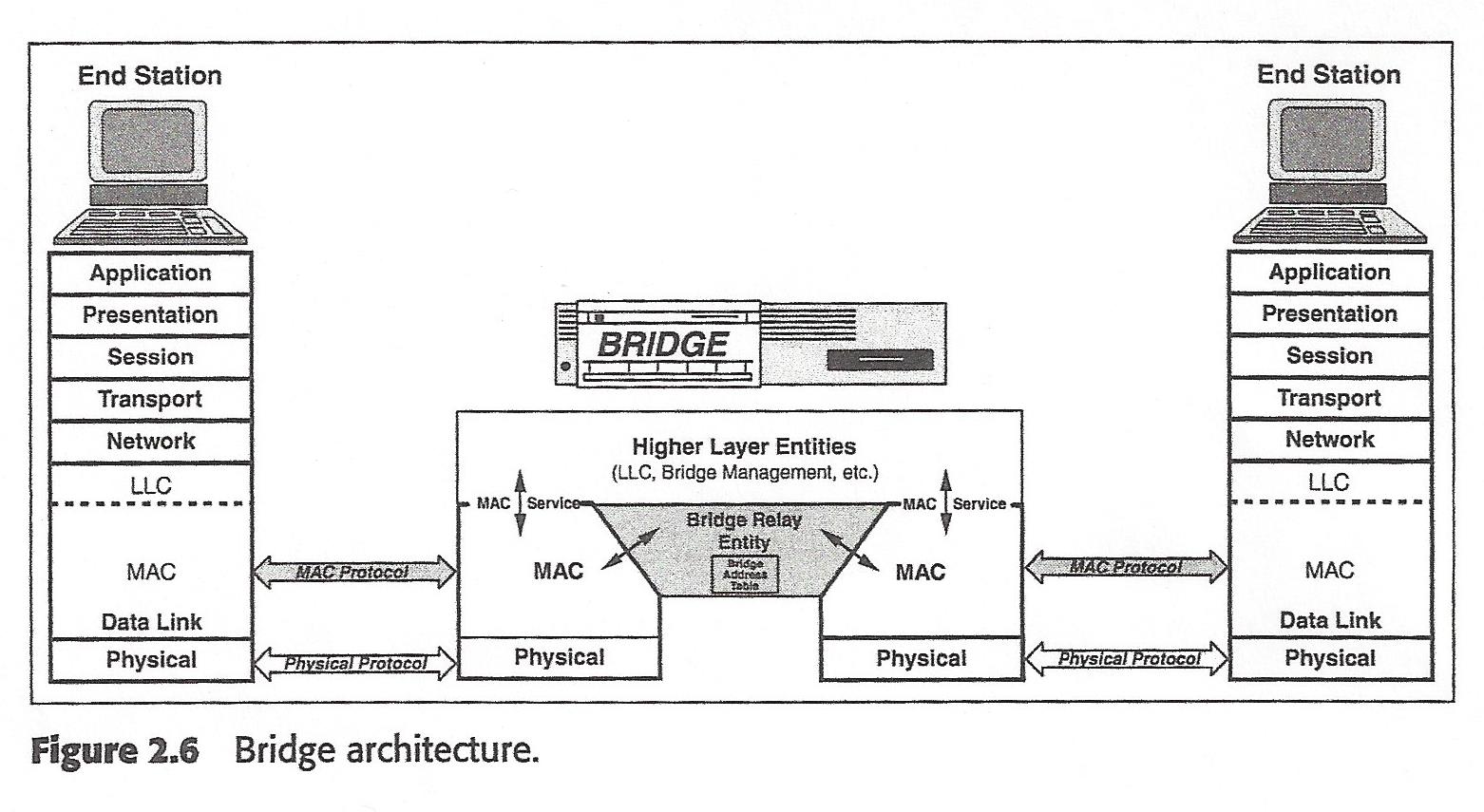 Slide 10
(Note the diagonal interfaces)
Mark Hamilton, Ruckus Wireless
And, an alternative view, being suggested
MAC
MAC
DSCF
Distribution System (DS)
DSCF
MAC
MAC
MAC
PHY
PHY
PHY
PHY
PHY
unspecified
This builds on an idea that Services could be shown horizontally.
Slide 11
Mark Hamilton, Ruckus Wireless